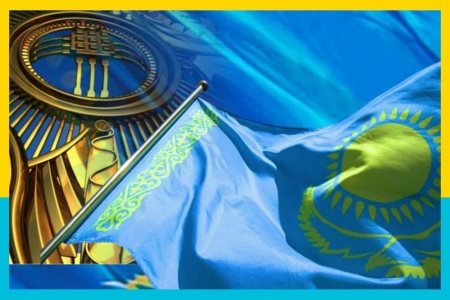 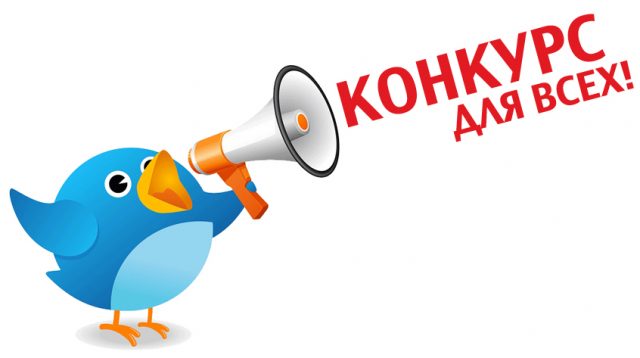 “Кәрім мыңбаев атындағы 
ЖББМ” КММ
Сурет байқауы
Конкурс рисунков
Дорогие друзья! Приглашаем Вас принять участие в конкурсе рисунков на тему «Я горжусь государственными символами своей страны». Участие могут принять учащиеся 5-9 классов.
Сроки проведения конкурса: 
10-01.-17.01.2024г.
Құрметті достар! 
Сіздерді «Мен өз елімнің мемлекеттік рәміздерін мақтан тұтамын» тақырыбындағы сурет байқауына қатысуға шақырамыз.
5-9 сынып оқушылары қатыса алады. 
Байқау мерзімі: 
10-01.-17.01.2024 ж.
2023-2024 оқу жылы.